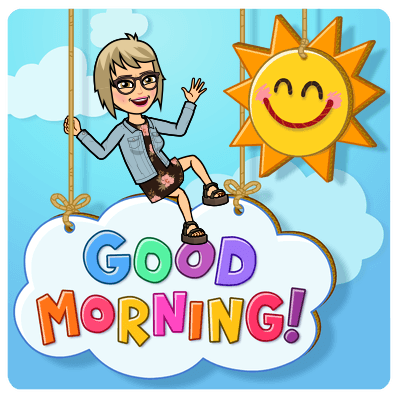 Unpack your bookbag.

Use the restroom.

Sharpen your pencils.

Start your morning work.
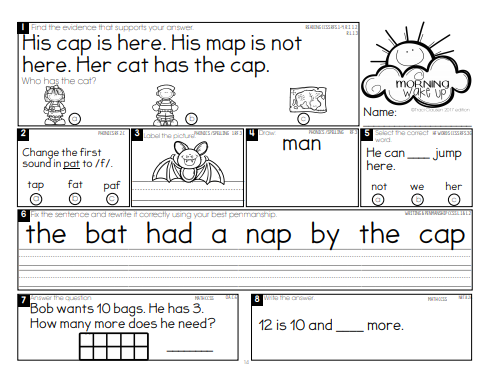 Let's check our Morning Work.  Correct your paper.
Sight Words Review
List 5
her
fly
said
round
his
Run fast.
I want it.
We made it.
Go to sleep.
Spelling Words
scan
scat
skip
skid
stop
spot
snap
sniff
swell
swim
The students know how to read these.
the
a
and
Dad sat on the log.
Tom had  a  dog.
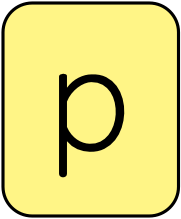 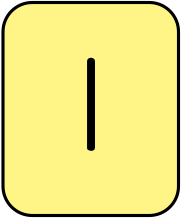 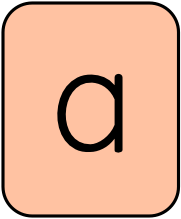 .
Ted
had
cat
and
dog
a
a
.
Meg
had
the
red
hat
[Speaker Notes: IN PRESENTATION MODE: 
Have students read the sentence]
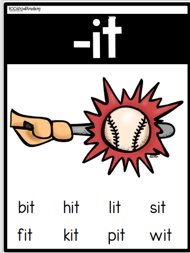 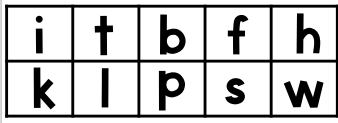 Cut letters apart.  Use to make words in the –it family.  Practice reading them at home.
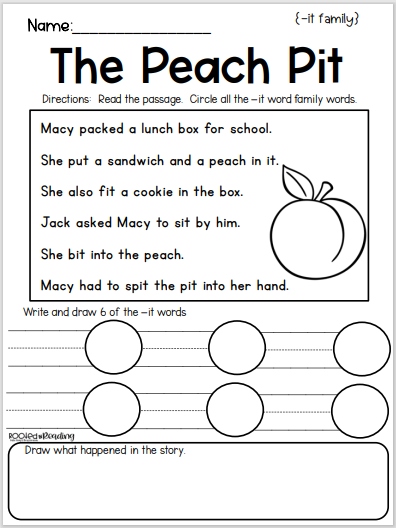 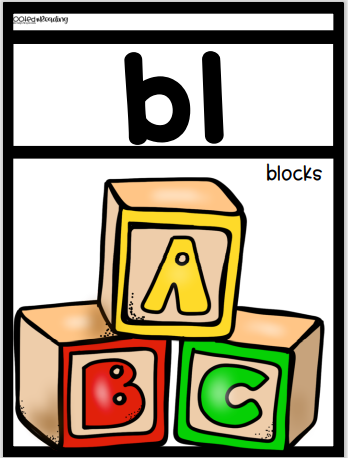 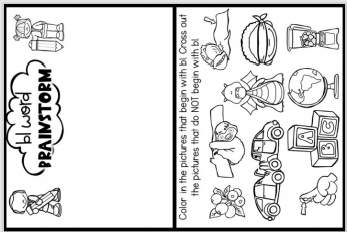 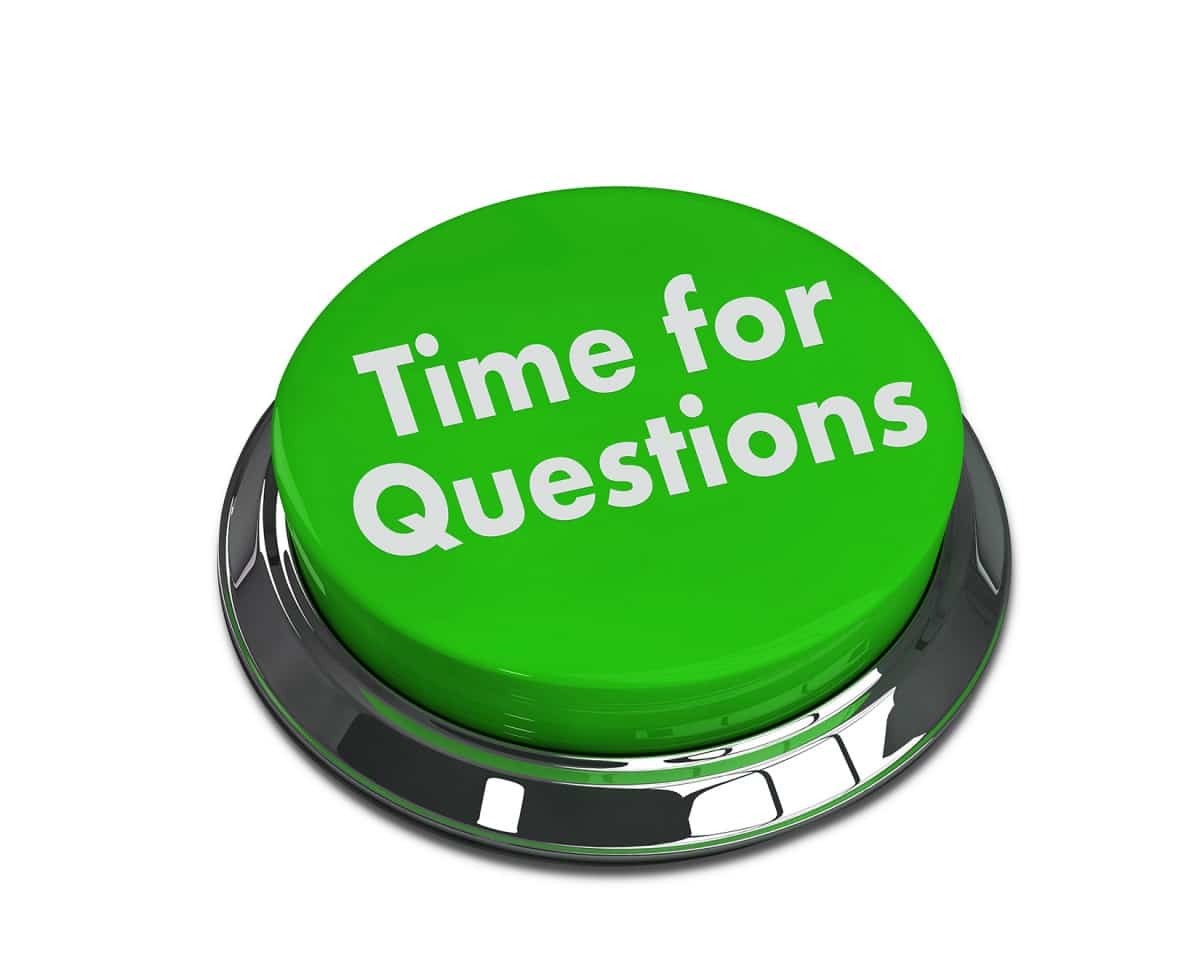 Let's Discuss the Story
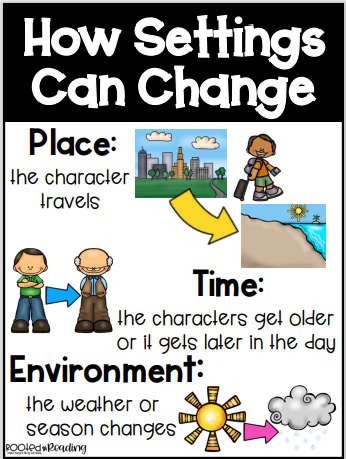 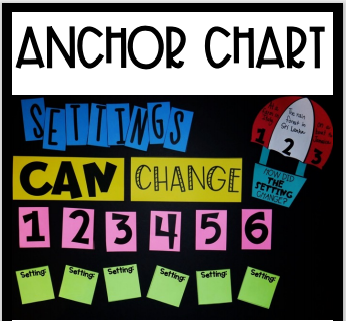 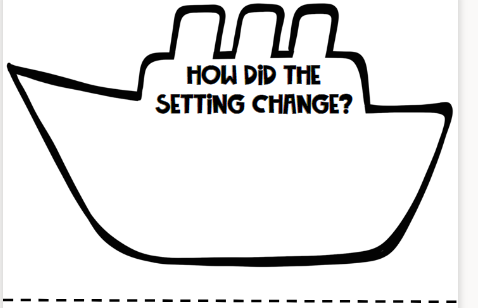 The main character traveled all over the world to get the ingredients for the apple pie.
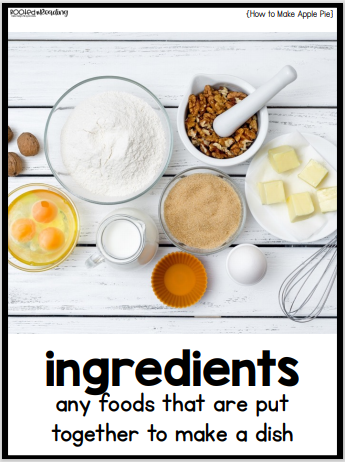 What Ingredients would you need to make apple pie?
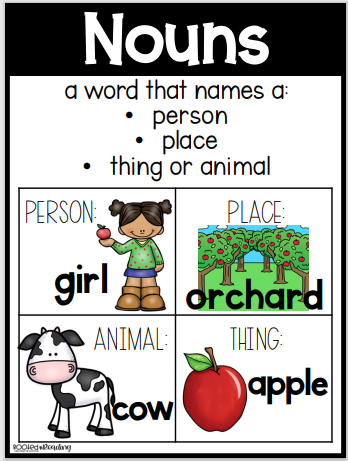 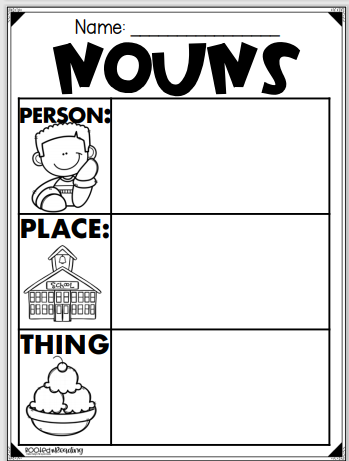 Fill in examples for each.
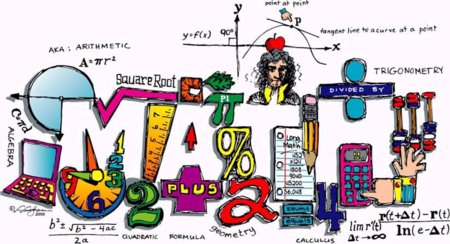 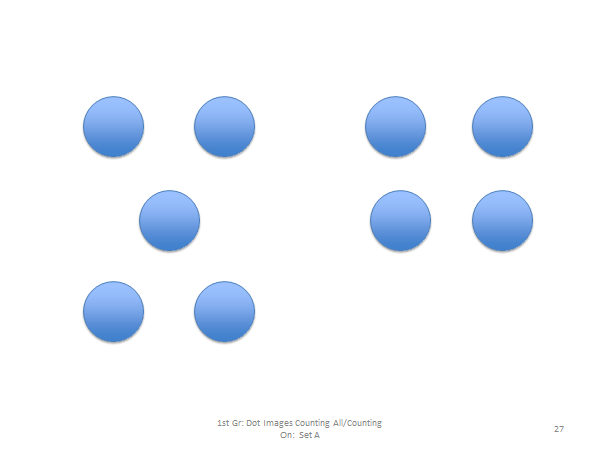 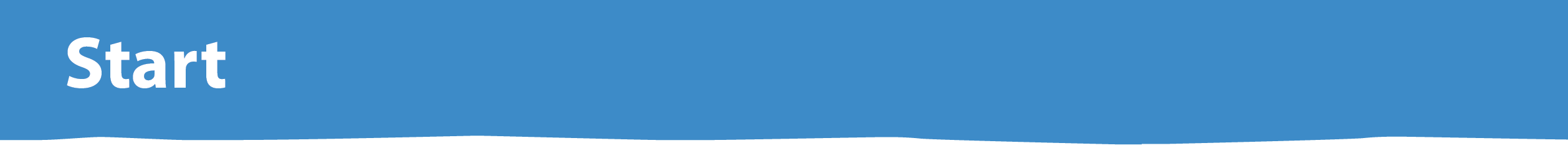 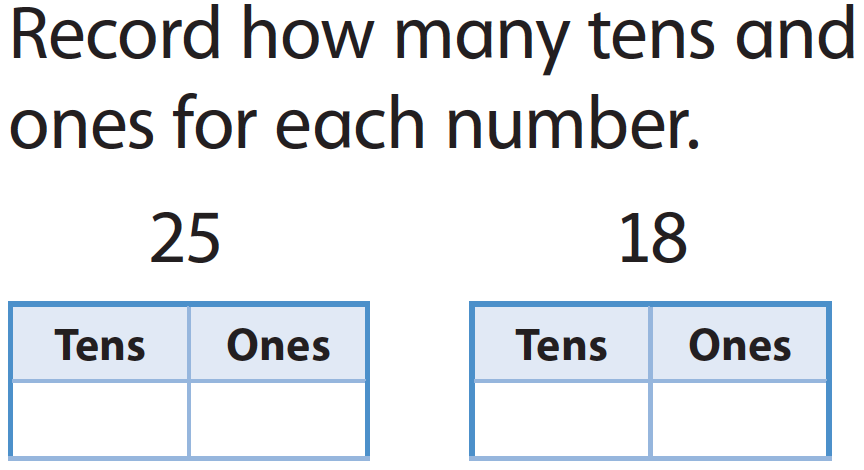 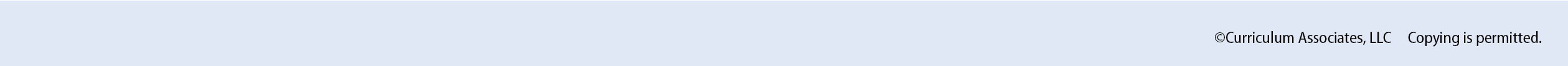 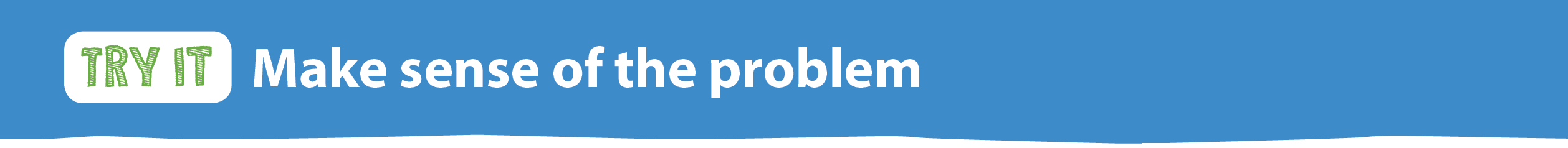 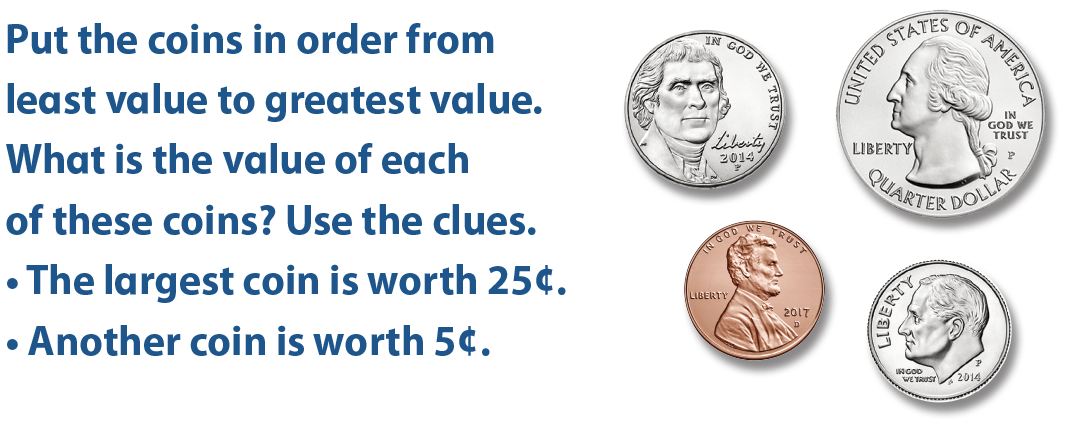 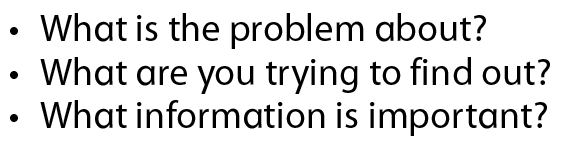 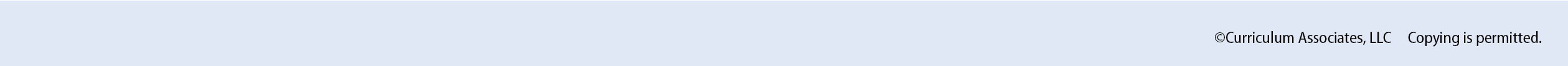 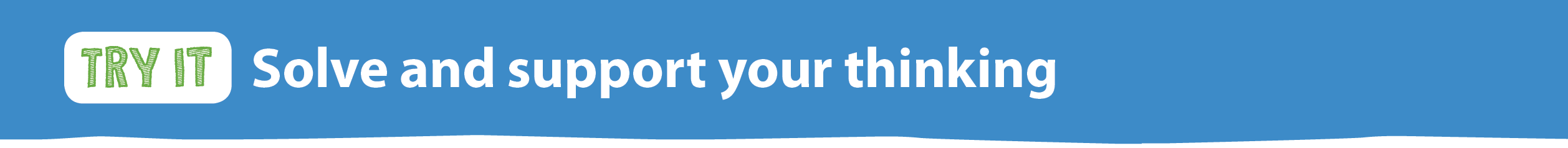 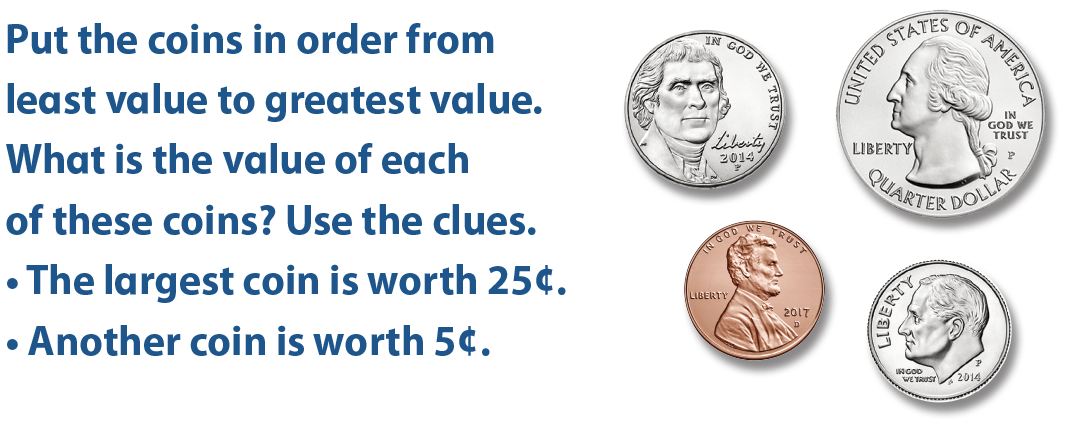 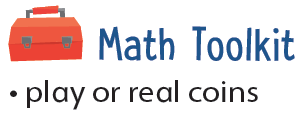 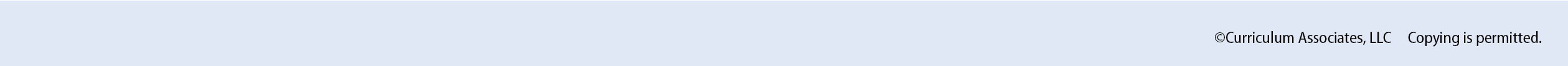 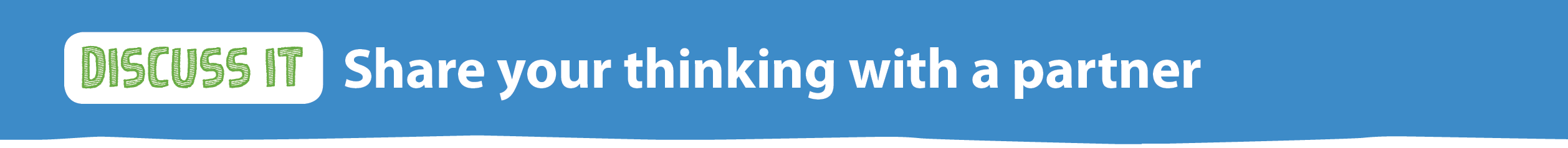 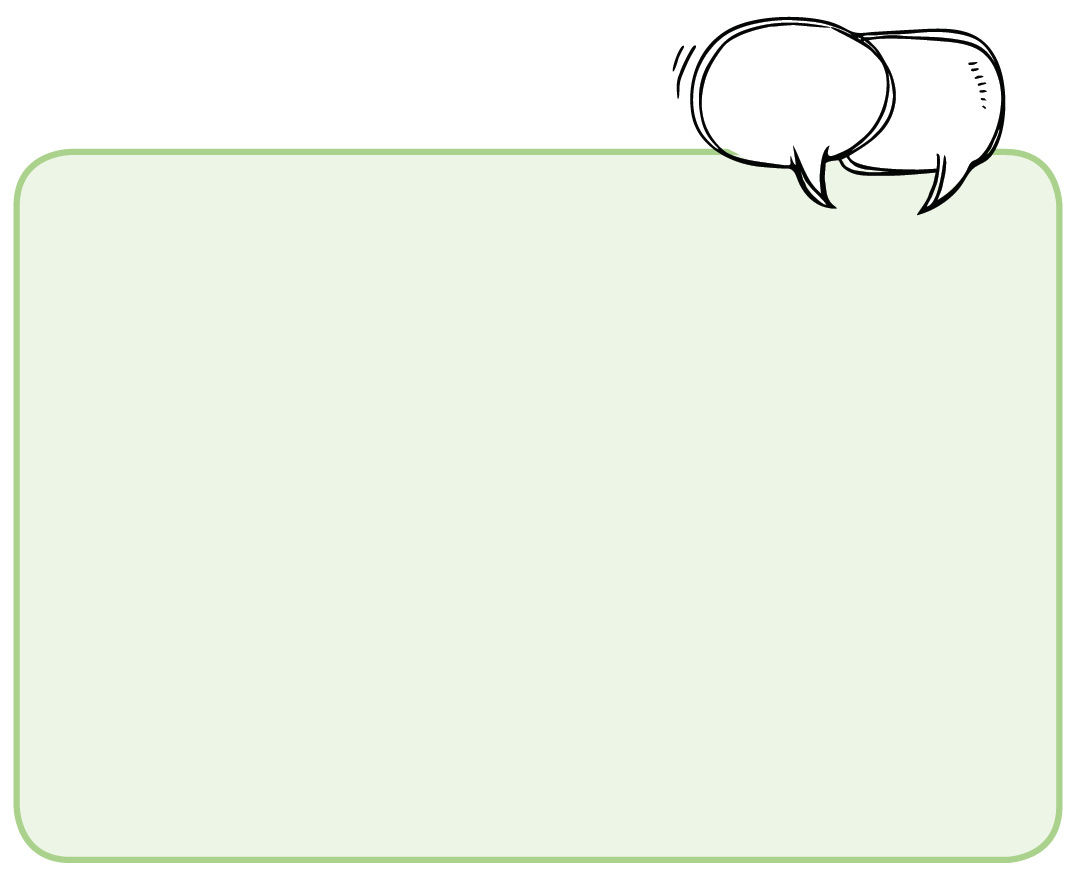 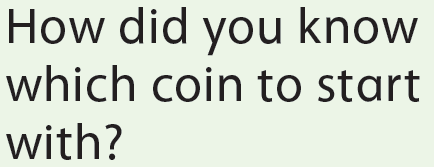 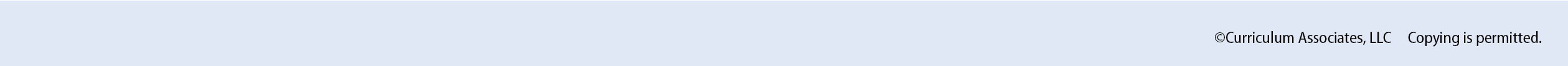 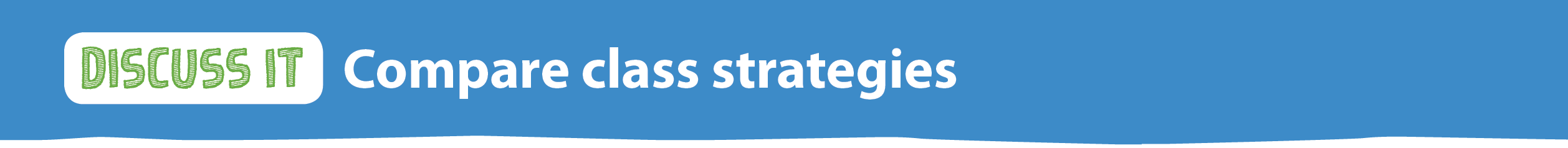 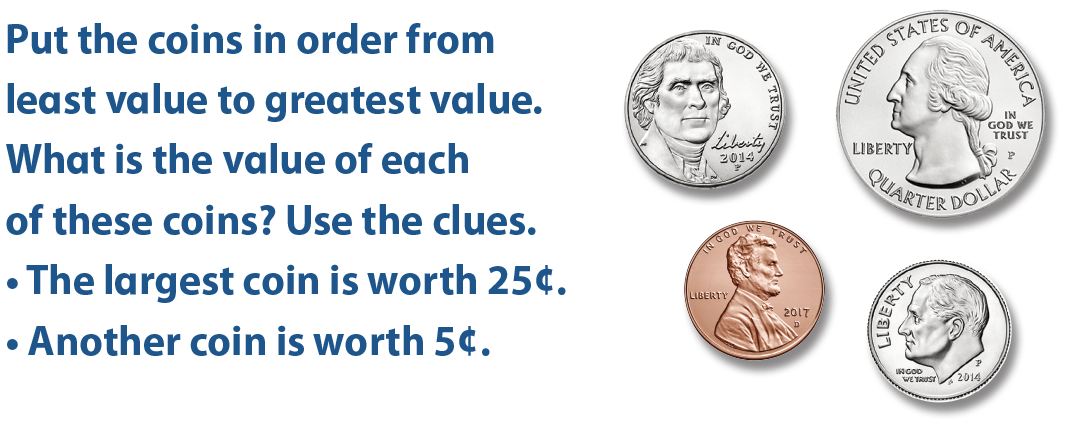 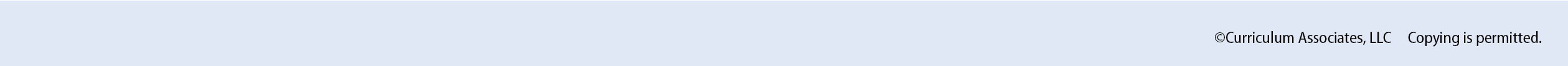 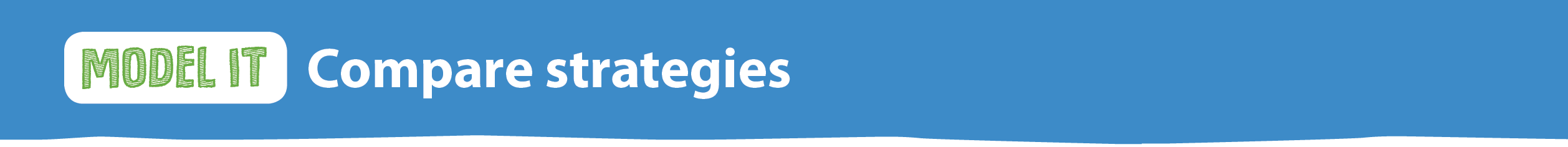 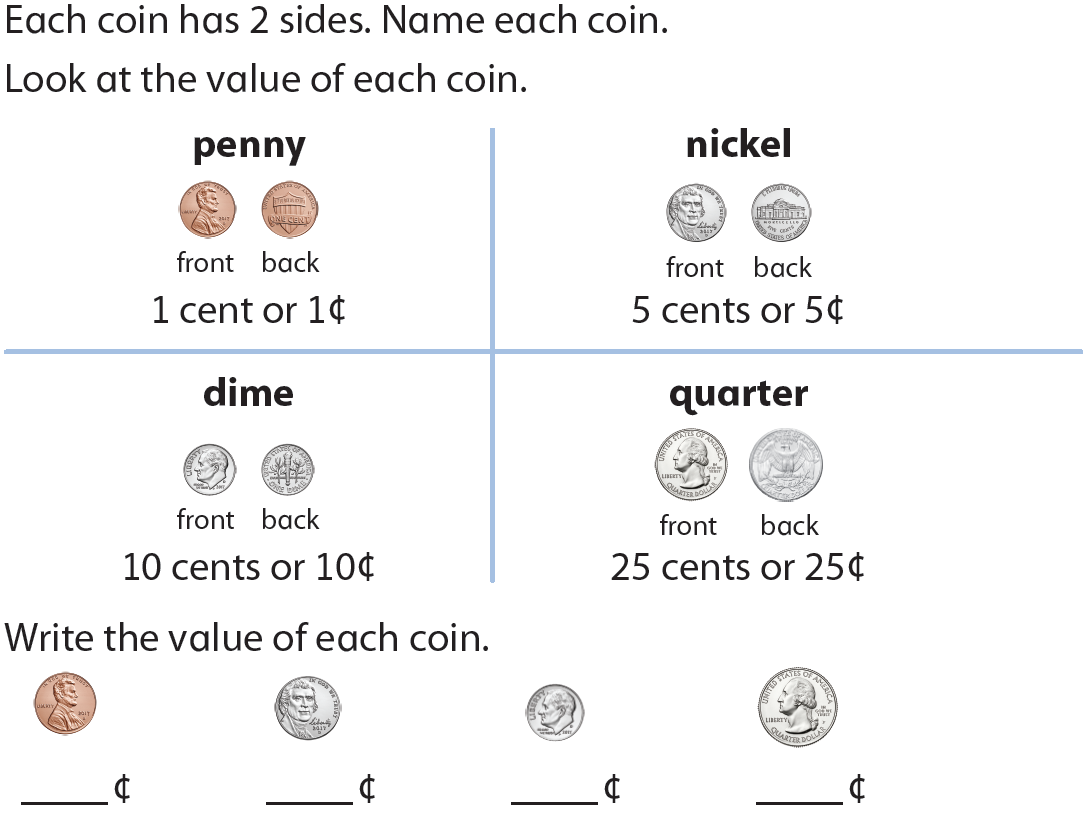 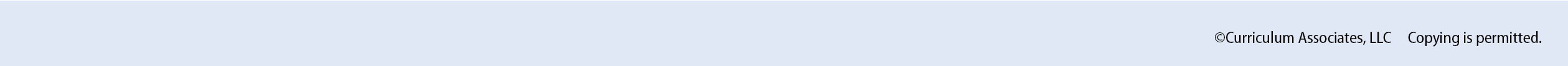 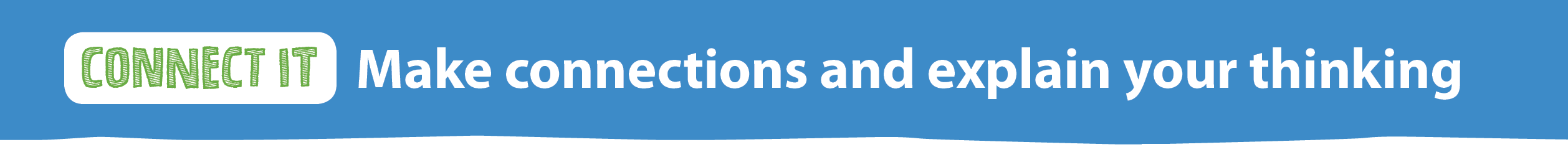 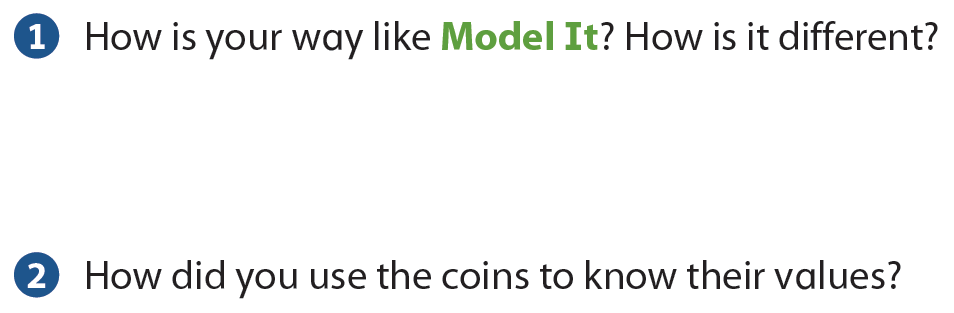 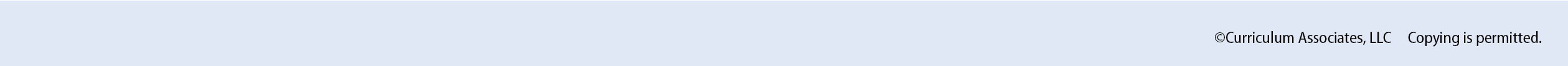 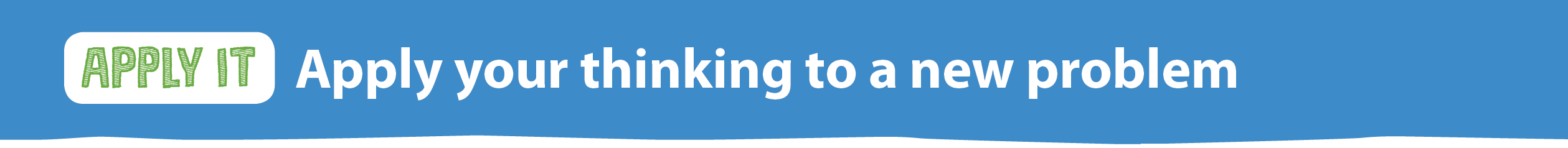 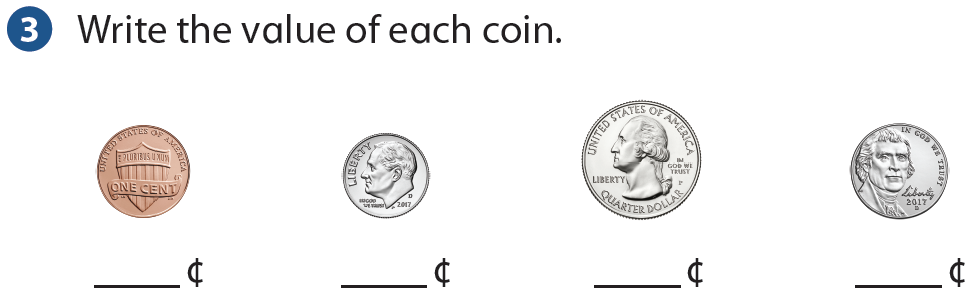 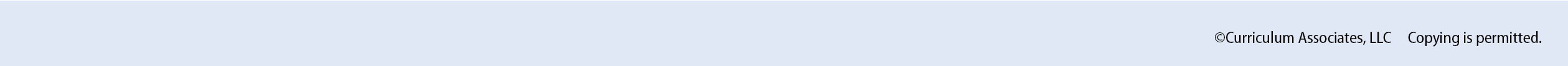 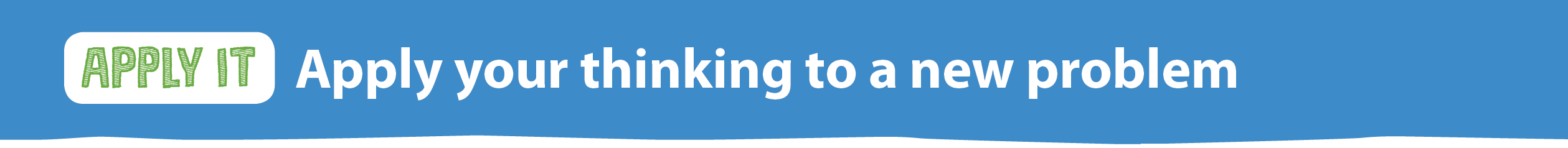 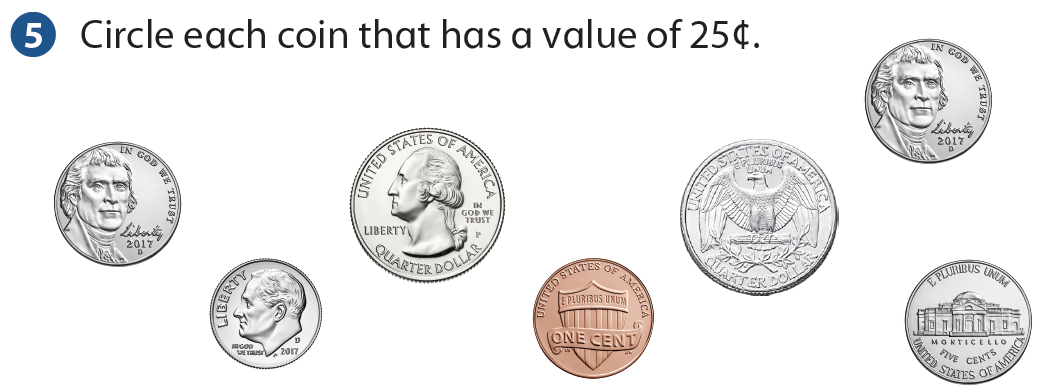 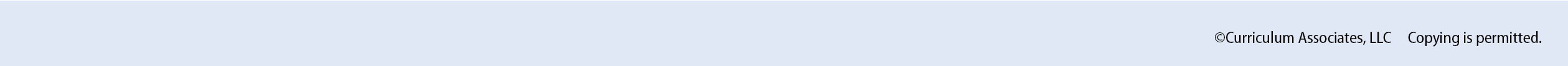 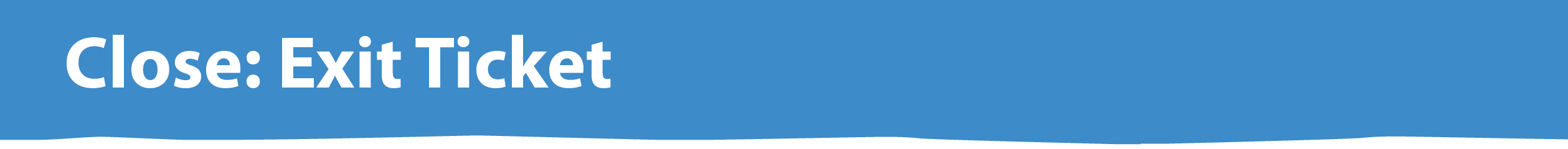 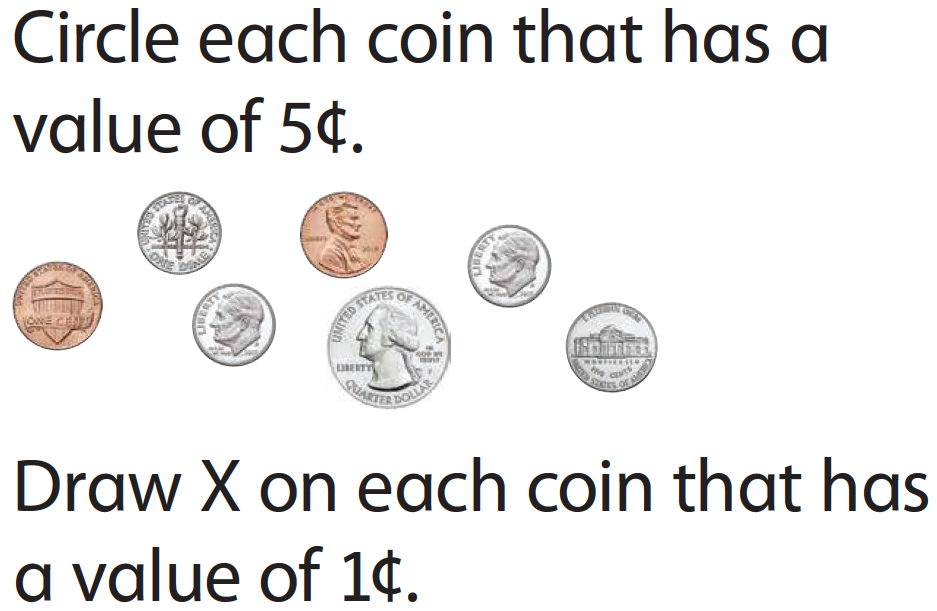 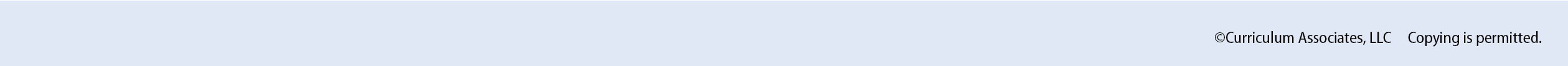 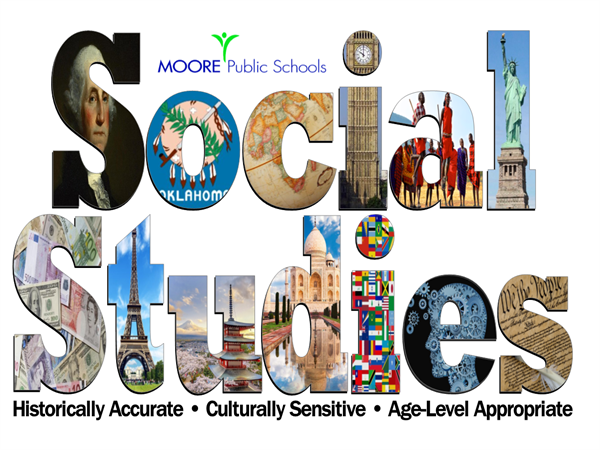 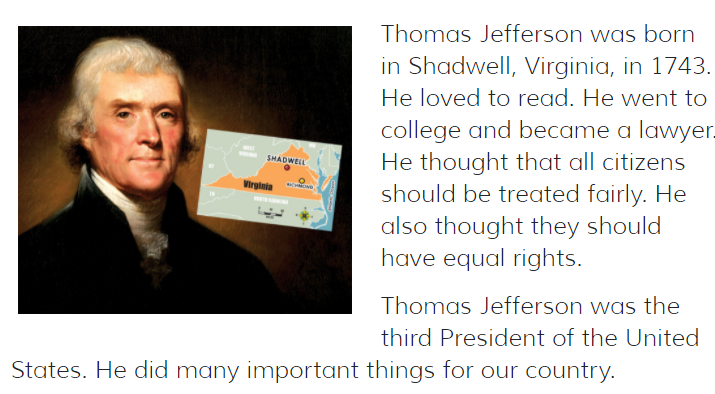 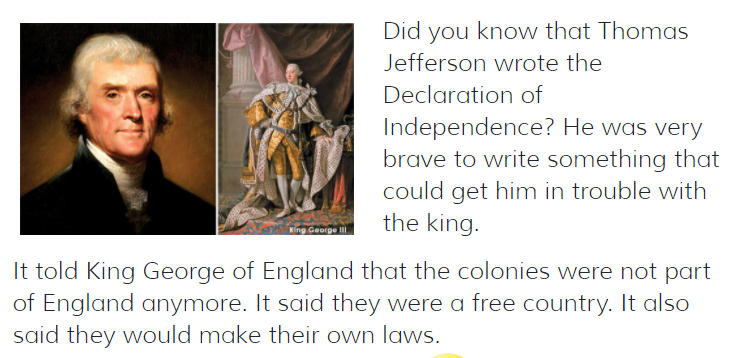 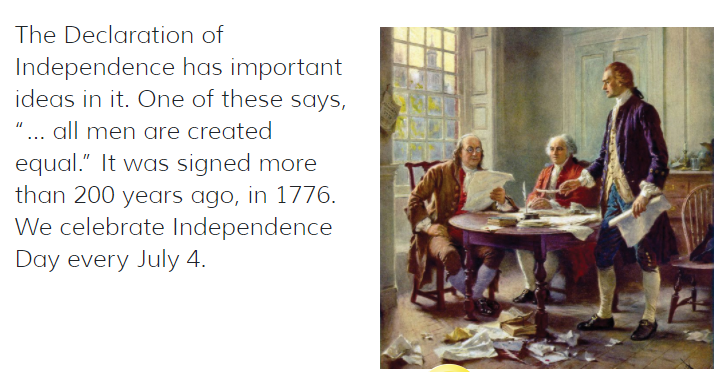 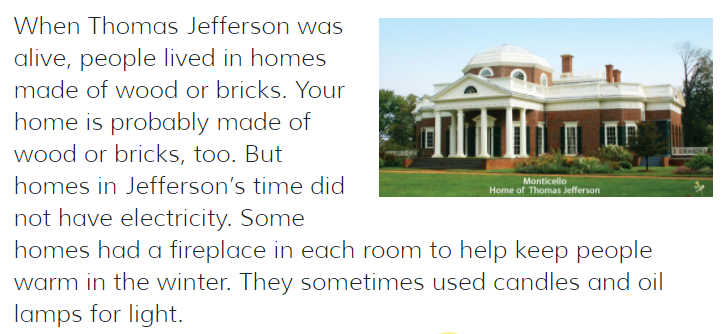 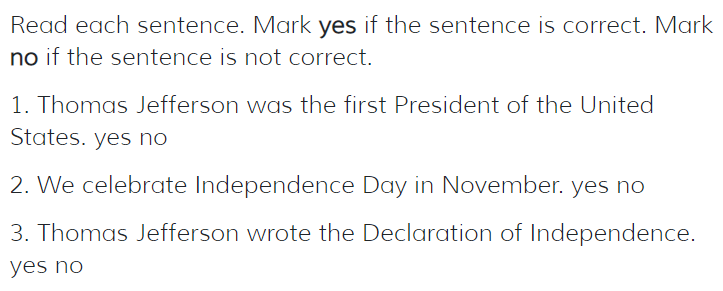 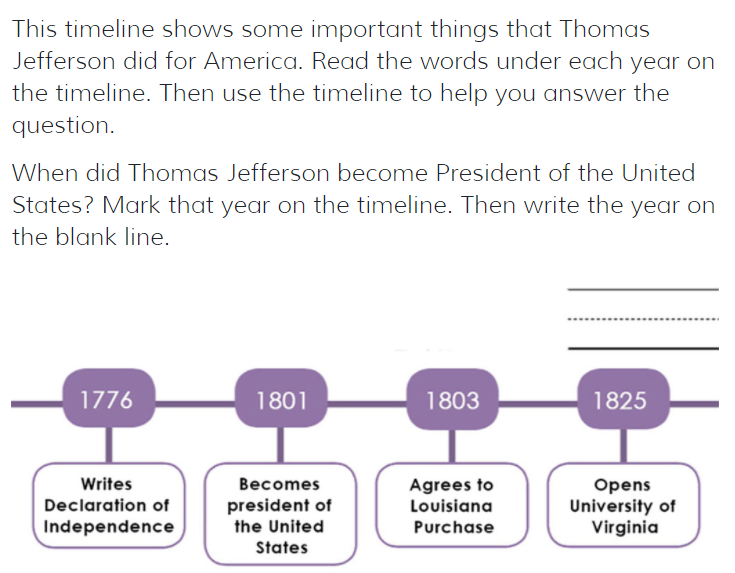 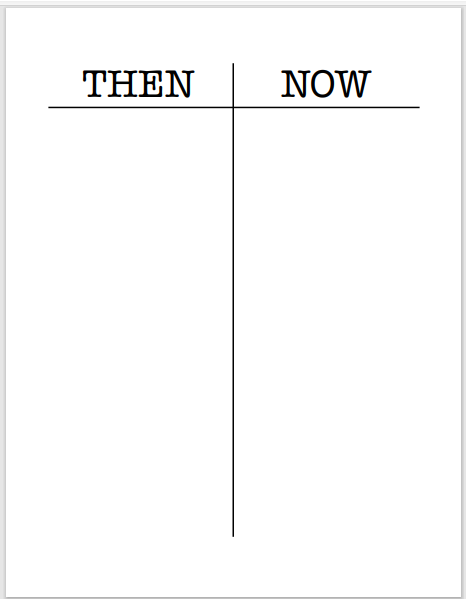 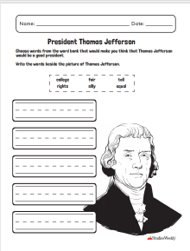 Draw a picture of Thomas Jefferson's house on the "then" side.  Draw a picture of your house on the "Now" side.